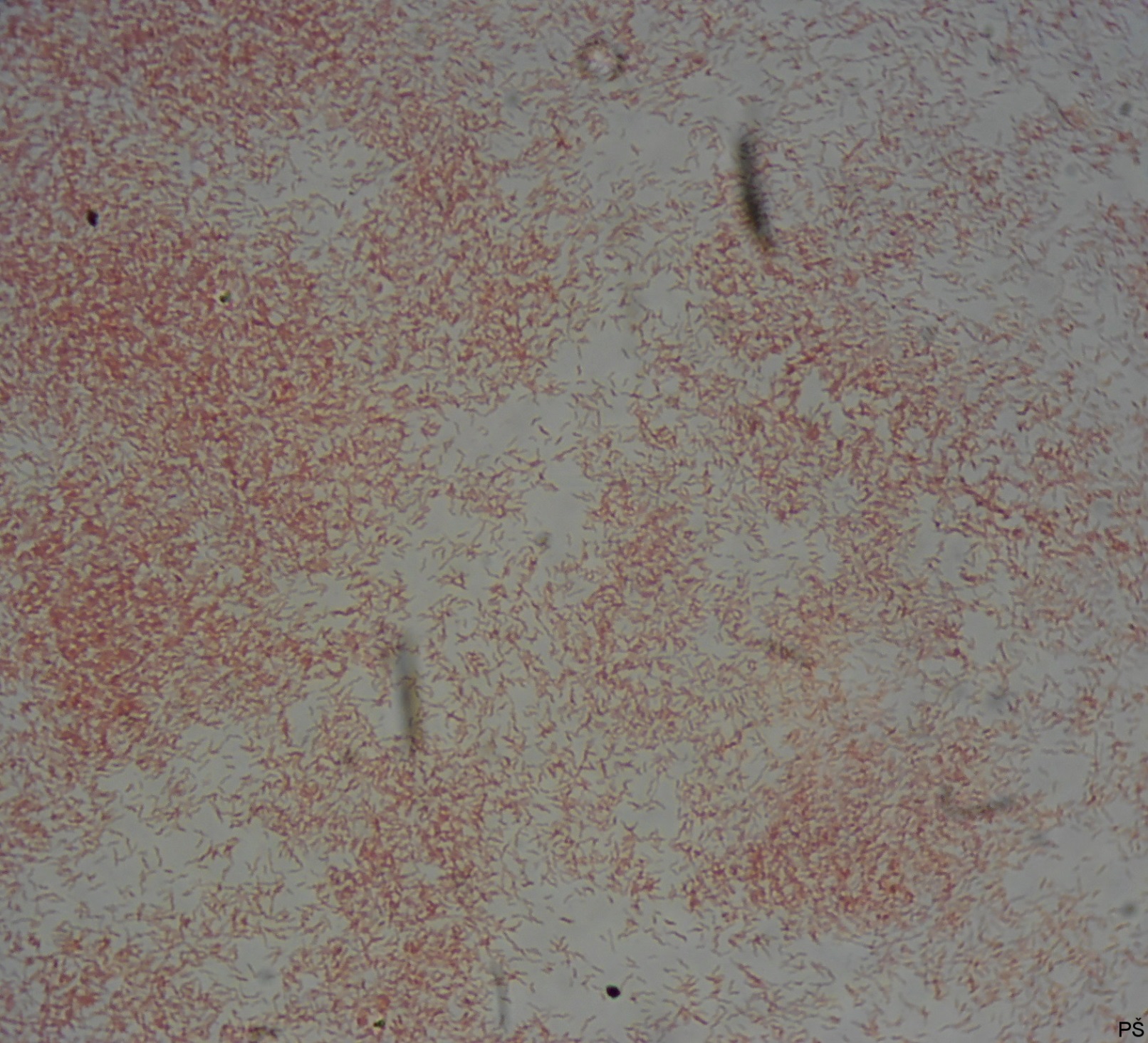 Campylobacter sp.
Gram-negative curved rods